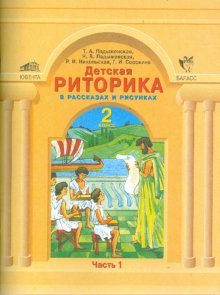 Занятие № 7
Как мы говорим. Громкость.
Автор: Астафьева Ольга Валерьевна
учитель начальных классов
МБОУ СОШ № 15 г. Владимира
Расскажи о ситуациях, в которых ты говоришь
тише                          громче чем обычно
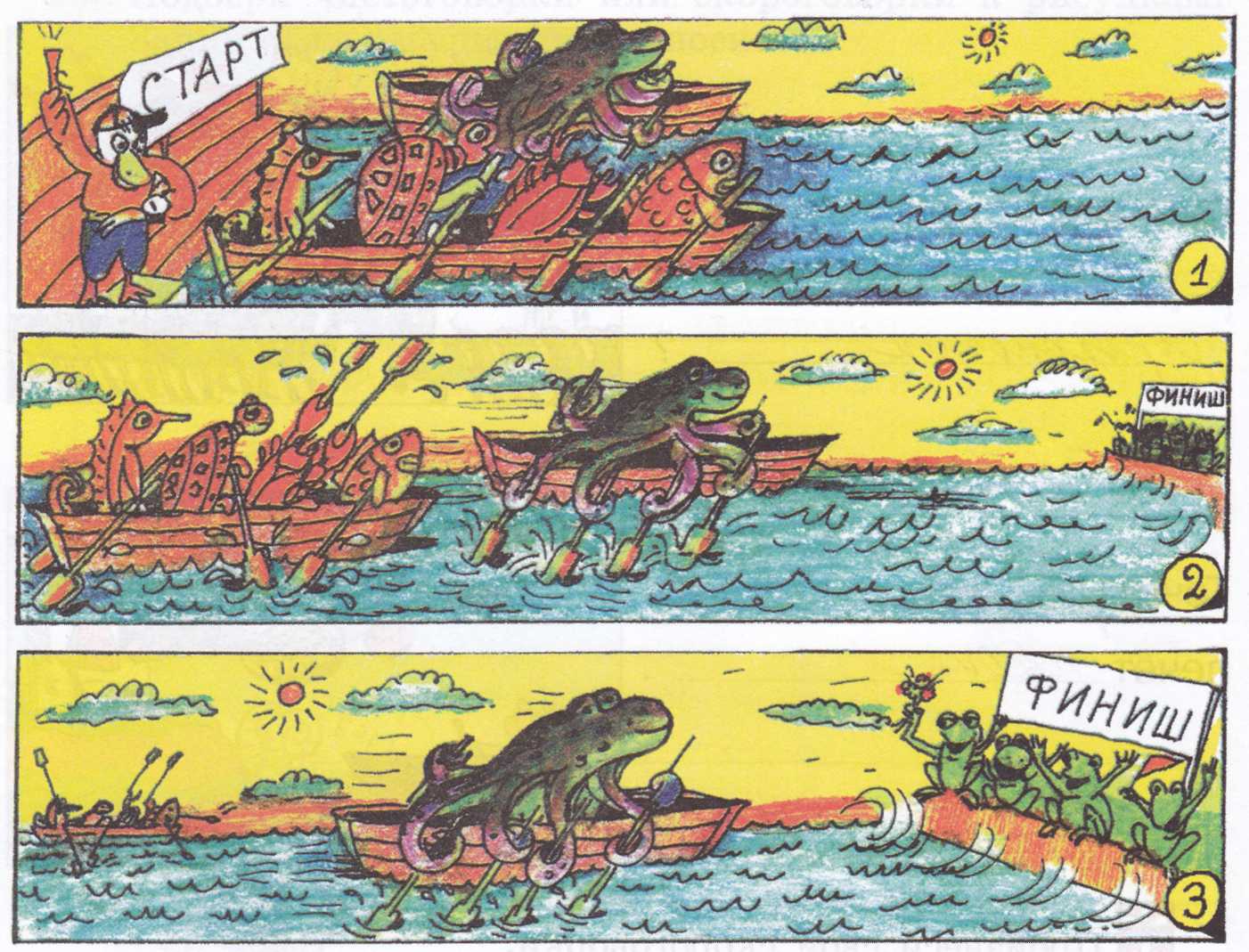 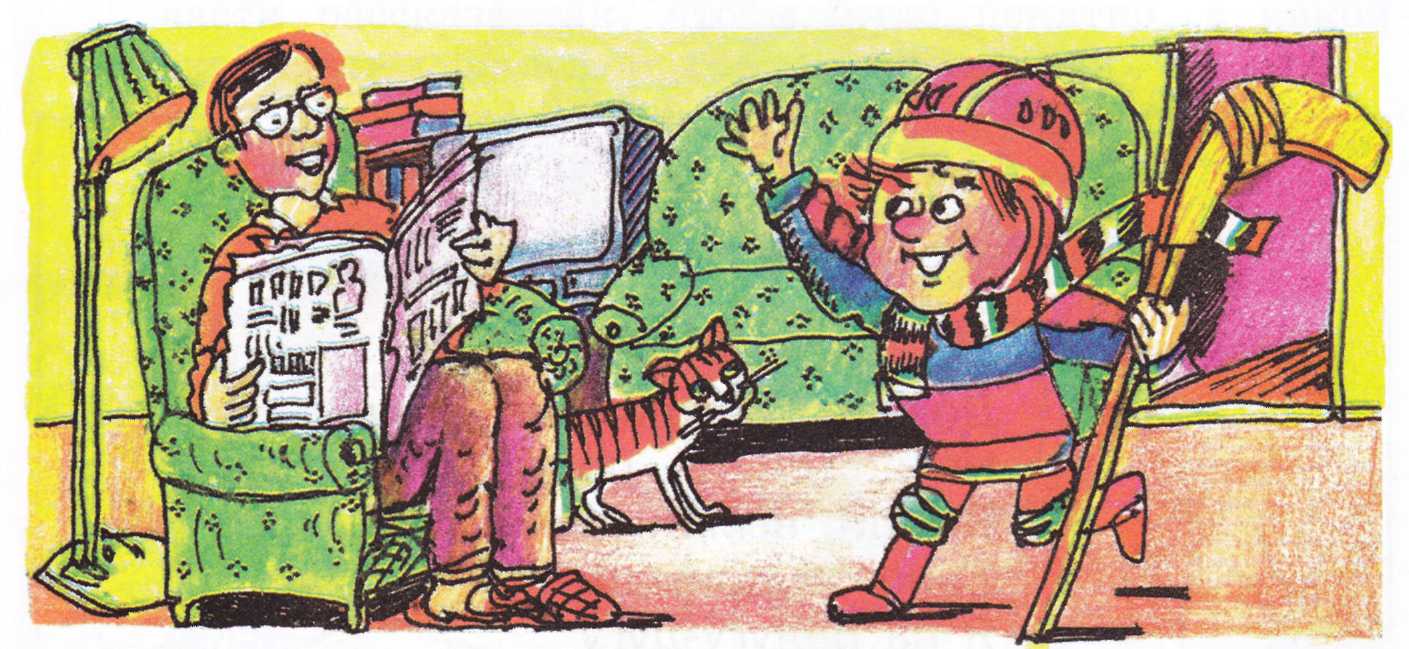 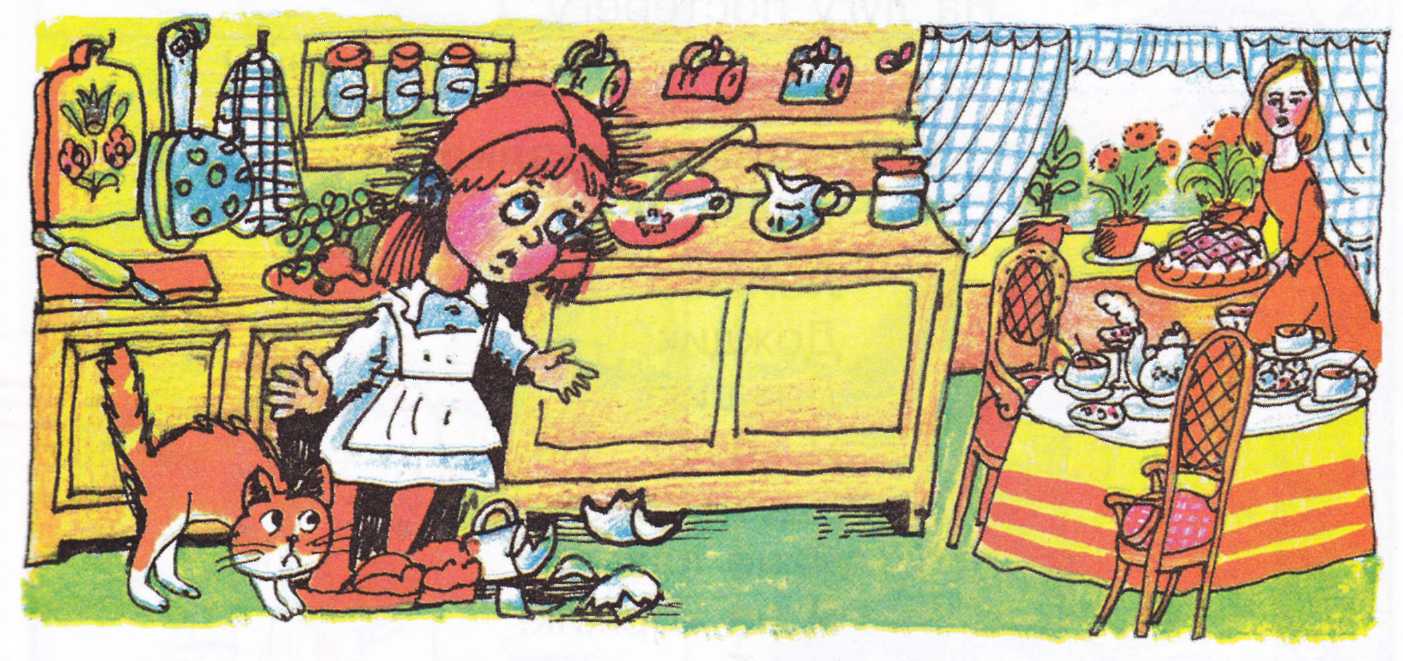 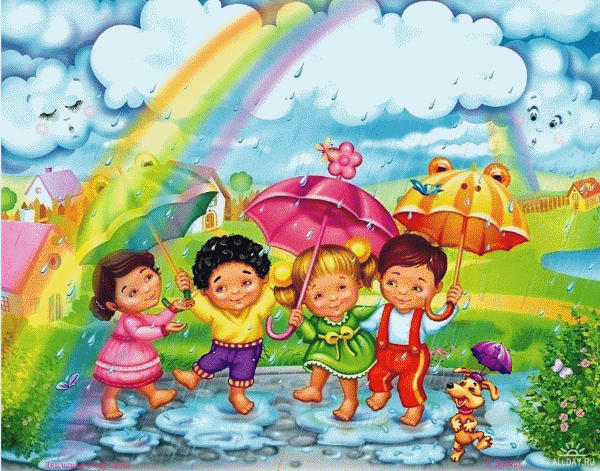 Олешина кричалка
Лейся,
Лейся,
Дождик,
Дождик!
Я хочу
Расти, расти!
Я не сахар!
Я не коржик!
Не боюсь я
Сырости!
(В. Левин)
Радуга
Дождик, дождик, не дожди,
Не дожди ты, подожди!
Выйди, выйди, солнышко,
Золотое донышко!
Я на радугу-дугу
Полюбуюсь побегу.
Семицветную, цветную
На лугу постерегу.
(Е. Благинина)
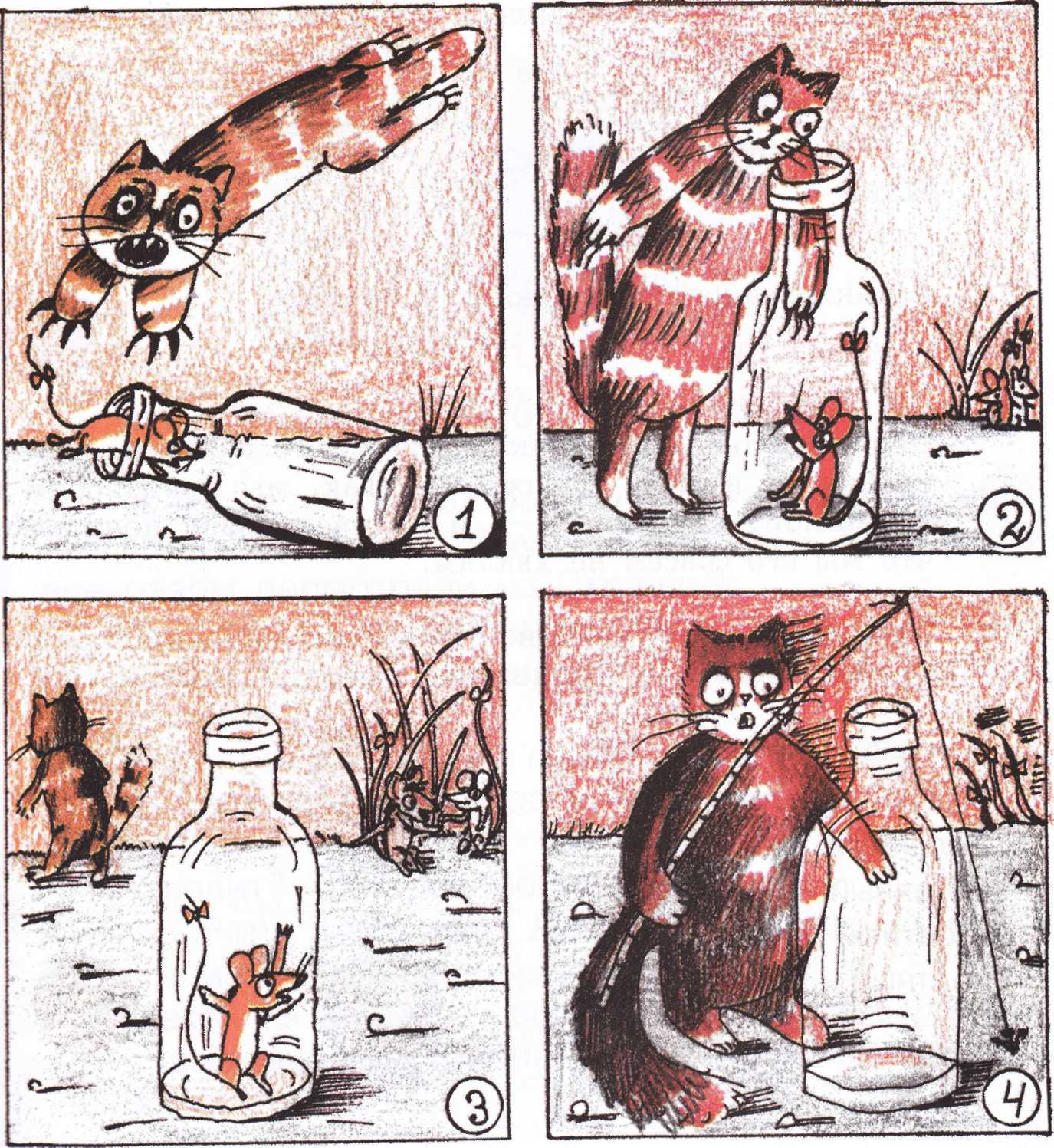 Как мышке удалось перехитрить кошку?
Кто и как ей помог?
Что нового мы сегодня узнали?Что повторили?
Молодцы!
1. Тексты, задания и иллюстрации из учебника для 2-го класса «Детская риторика в рассказах и рисунках» Т. А. Ладыженской, Н. В. Ладыженской, Р. И. Никольской, Г. И. Сорокиной2. Задания из методических рекомендацийдля учителя по курсу «Риторика» для 2 –го класса Т. А. Ладыженской, Н. В. Ладыженской, Р. И. Никольской, Г. И. Сорокиной 3. Разработки уроков с сайта  www.school2100.ru

4. Картинки с images.yandex.ru
Список используемых источников: